Urology Annual Retreat
Research Guidelines.
Agenda : research
8:45am PI Responsibilities – Olusegun Adelaja, MD, CCRC, ACRP-PM 
9:05am Overview of Office of Clinical Research – Tracey Krupski, MD, MPH 
9:15am Review of UVA Resources – Christine Ibilibor, MD, MSc 
	 Creating a Research Manual 
9:30am Clinical Urology Research Projects – T. Krupski 
9:45am Basic Science Research Projects – Stephen Culp, MD, PhD 
10:00am Resident Involvement in QI/Research – Jacqueline Zillioux, MD 
10:20am 10-Minute Break 
10:30am Summarize the pseudo-SWAT Analysis – T. Krupski 
11:00am Aspirational Goals – Team Brainstorm 
11:30am Reorganization/Operationalizing for Success – T. Krupski
Office of Clinical Research (OCR) Clinical Trials Navigator (CTN
The Office of Clinical Research (OCR) Clinical Trials Navigator (CTN) offers services to all oncology groups looking for assistance with:
Creation of patient accrual programs for all clinical research at UVA
Identification of barriers to participation in clinical trials
Creation of strategies to eliminate barriers to patient enrollment
Development of study specific recruitment plans
Support for Spanish-speaking patients
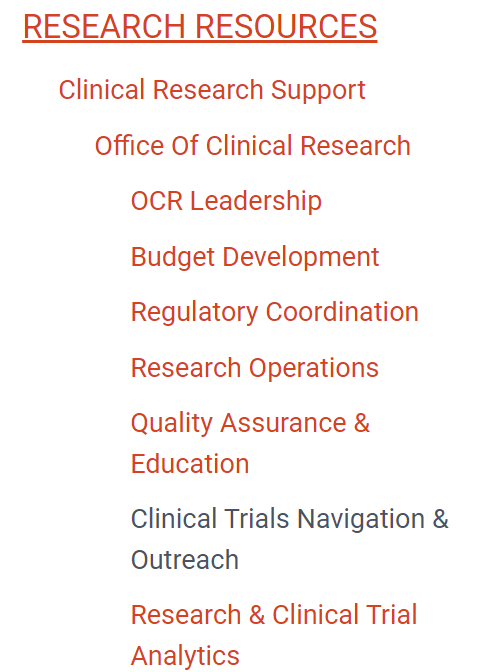 OCR & CTN
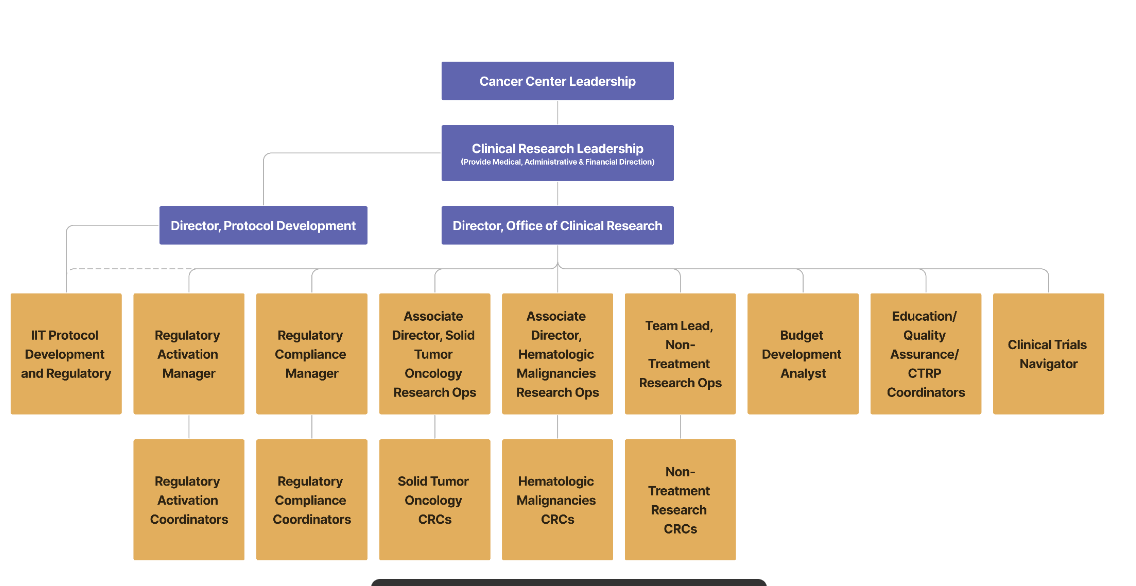 OCR & CTN
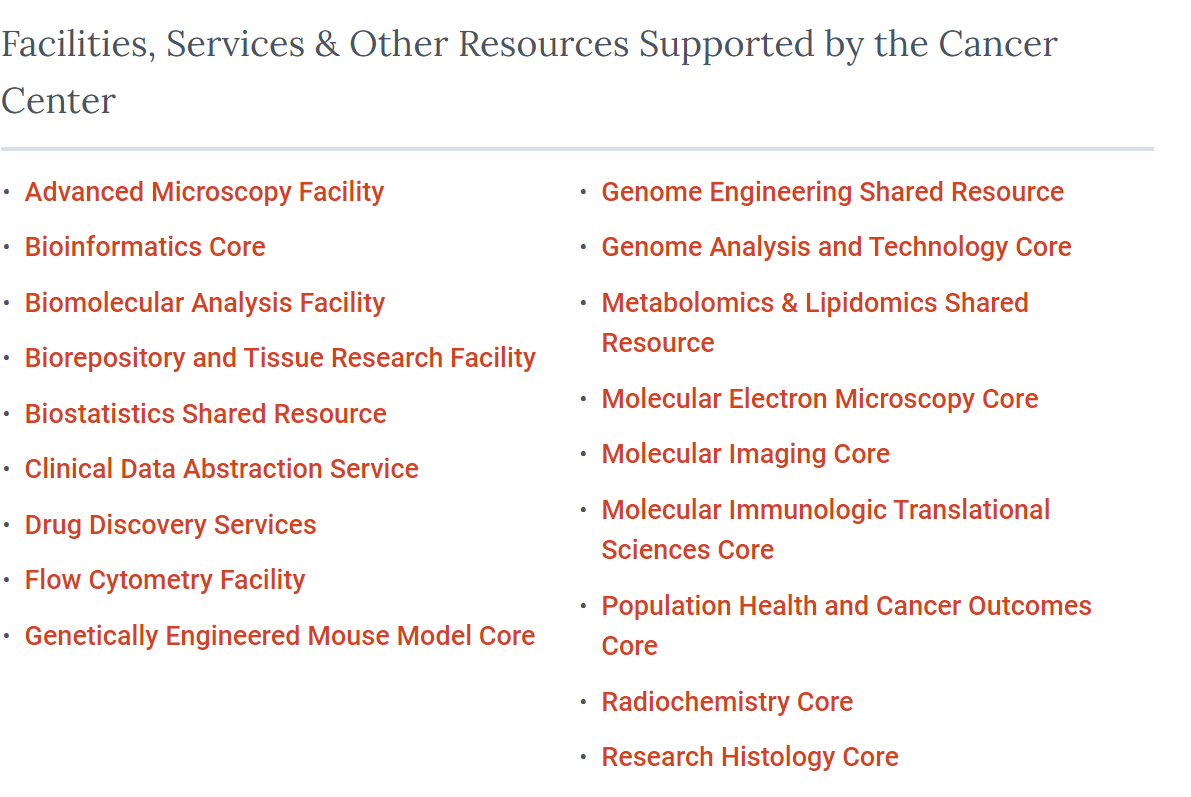 Ferring ABLE-41 ( Research Mentor)
Steps for getting an industry sponsored study
Confidential Disclosure Agreement ( Sign CDA before they will tell you details)
External feasibility- how many patients are eligible, competing studies)
Pre – Site visit ( remote usually and will want to know IRB timeline etc)
Site Selection
Internal Feasibility
Internal Committee reviews ( PRC, biologics, )
IRB 
 Site initiation
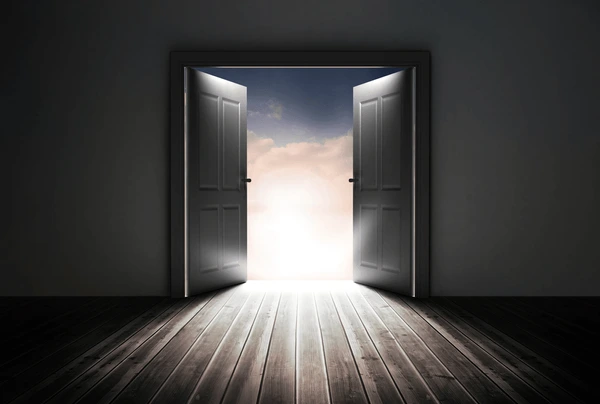 Ferring ABLE-41 ( OCR)
Verity Rogers in OCR did for us
Protocol Review Committee (PRC) this is for cancer studies
Gene therapy so Institutional biosafety committee (studying the response)
Local IRB signed off on the  Central IRB for a UVA study number
Added local UVA IRB language to the sponsored ICF
Submitted a Data Security plan
Brought in pharmacy so they were aware of Phase IV and Standard of Care

Isharwal and I had to bring before Pharmacy and therapeutics committee to get on formulary
Ferring ABLE-41 ( OCR)
Verity Rogers in OCR continued
Good Clinical Practice guidelines 
Initial training log
Delegation of Authority 
PI and sub PI GCP and Citi training


Non- FDA approved drug
1572 Statement of Investigator (med or device)
Financial disclosures 
Lab CLIA Certificates
Ferring ABLE-41 ( OCR)
Verity Rogers in OCR continued
 She executed the contract 
Jasmine Lu Clinical CRC
She coordinated the Site initiation visit
She got all PI access to the electronic data collection software EDC
PI had to do Florence training 
Transfer to Jessie Winters (ongoing study regulation)
PI regulatory updates
Sign off on new Staff added to DOA within 3 days
Review new protocols and sign signature pates, training logs and other study documents
Benign Team:
Olu Adalaja , Senior CRC
Skilled to perform site initiation
Budget formulation
Regulatory compliance
Francesca Whitlock
Consenting process
EDC start up
Continuation
DoA etc 
Joe Cardella- invoicing and collections (PTAEO)
Agenda : research
8:45am PI Responsibilities – Olusegun Adelaja, MD, CCRC, ACRP-PM 
9:05am Overview of Office of Clinical Research – Tracey Krupski, MD, MPH 
9:15am Review of UVA Resources – Christine Ibilibor, MD, MSc 
	 Creating a Research Manual 
9:30am Clinical Urology Research Projects – T. Krupski 
9:45am Basic Science Research Projects – Stephen Culp, MD, PhD 
10:00am Resident Involvement in QI/Research – Jacqueline Zillioux, MD 
10:20am 10-Minute Break 
10:30am Summarize the pseudo-SWAT Analysis – T. Krupski 
11:00am Aspirational Goals – Team Brainstorm 
11:30am Reorganization/Operationalizing for Success – T. Krupski
Current Urology Projects
Malignant
Benign
International Penile Advanced Cancer Trial (International Rare Cancers Initiative study) Stephen Culp 
Therapeutic drug targeting using ex vivo cultures from prostate cancer patients Stephen Culp 
Risk classification of prostate cancer based on nuclear structure from histopathology images Stephen Culp 
Pre-Habilitation and Mindfulness Program for Patients Undergoing Radical Cystectomy Christine Ibilibor
17338 Congenital Hydronephrosis Suspicious for Ureteropelvic Junction Obstruction and the Procedures Ordered – A Multicenter Descriptive Study Trial Sean Corbett 
Focus group and survey on Men's Health Corbett 
Pediatric CAKUT Research Database Sean Corbett 
Robotic Urologic Surgery Outcomes in Pediatric Patients   Corbett 
Consortium on Urolithiasis in Pediatrics S. Corbett
Current Urology Projects
Malignant
Benign
Cystectomy Database- Strictures query  Krupski 
Partial Nephrectomy and Small Renal Mass Database S Culp (  RO1)
Pelvic organ prolapse and sexual function outcomes following female cystectomy   Zillioux
 Identifying Lifestyle Markers of Long-Term Survival After Surgery for Urologic Cancers: A Prospective Oncology Surgical Patient Database   Ibilibor
Assessment and Management of Chordee N Kern 
Parental perceptions on contrast enhanced voiding ultrasonography versus voiding cystourethrography Nora Kern 
Prenatal Hydronephrosis Registry Nora Kern 
Prolonged Inflatable Penile Prosthesis (IPP) Drains Nicolas Ortiz 
AUASI and USSQ stent symptoms correlative study Nishant Patel
Current Urology Projects
Malignant
Benign
A Study to Evaluate Inter-Observer Variability and Cancer Detection rates with Cystoscopy Performed by Physicians and Physician Extenders Krupski 
Elevated PSA Database -Query of Prostatectomy Outcomes Kirsten Greene
Analysis of operative factors related to post-operative urinary retention David Rapp 
 Home Conservative Tx I the Treatment of SUI and urge incontinence David Rapp 
Prevalence of Cognitive Decline in Patients who have undergone AUS Placement David Rapp 
Molecular Urinalysis for Point-of-Care Detection and Management of Nephrolithiasis NSS / Sands 
ReSKU- Registry for Stone of the Kidney and Ureter NSS/ Sands
Current Urology Projects
Benign
Benign
Intersection of Transplant and Urology Zillioux 
The Examination of Surgically Removed Tissue and Organs from Gender-Affirming Patients to Determine Impact of Hormonal Therapies Sean Corbett
Treatment Survey For Erectile Dysfunction (ED) Patients Ryan Smith 
Phosphatidylserine (PS) Infertility Semen Analysis Study Ryan Smith 
Environmental Exposure Burden and Male Infertility Ryan Smith 
Low Intensity Shockwave Therapy for Erectile Dysfunction Ryan Smith 
 Outcomes of Clomiphene Citrate Treatment on Male Fertility and Hypogonadism Ryan Smith
Agenda : research
8:45am PI Responsibilities – Olusegun Adelaja, MD, CCRC, ACRP-PM 
9:05am Overview of Office of Clinical Research – Tracey Krupski, MD, MPH 
9:15am Review of UVA Resources – Christine Ibilibor, MD, MSc 
	 Creating a Research Manual 
9:30am Clinical Urology Research Projects – T. Krupski 
9:45am Basic Science Research Projects – Stephen Culp, MD, PhD 
10:00am Resident Involvement in QI/Research – Jacqueline Zillioux, MD 
10:20am 10-Minute Break 
10:30am Summarize the pseudo-SWAT Analysis – T. Krupski 
11:00am Aspirational Goals – Team Brainstorm 
11:30am Reorganization/Operationalizing for Success – T. Krupski
Strengths
Weaknesses
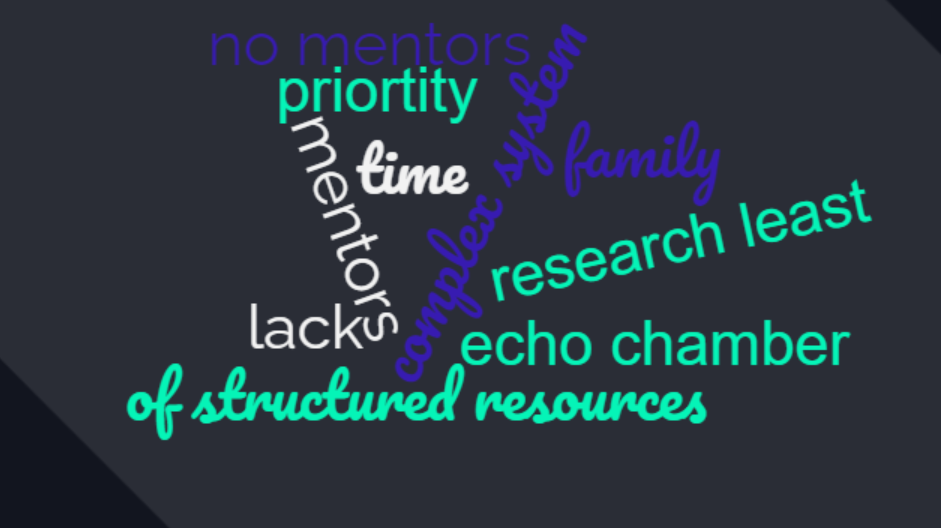 What is our Identity as Department?
Clinical Excellence			Research Excellence	Good research					Clinical Acumen
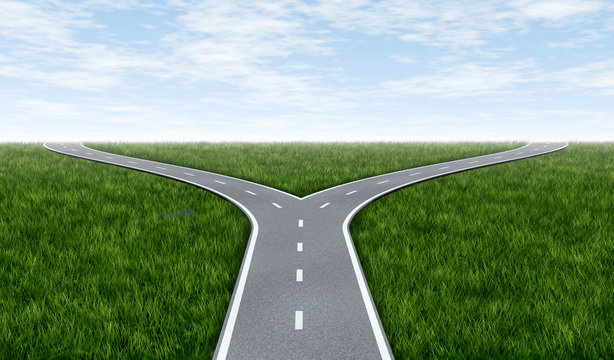 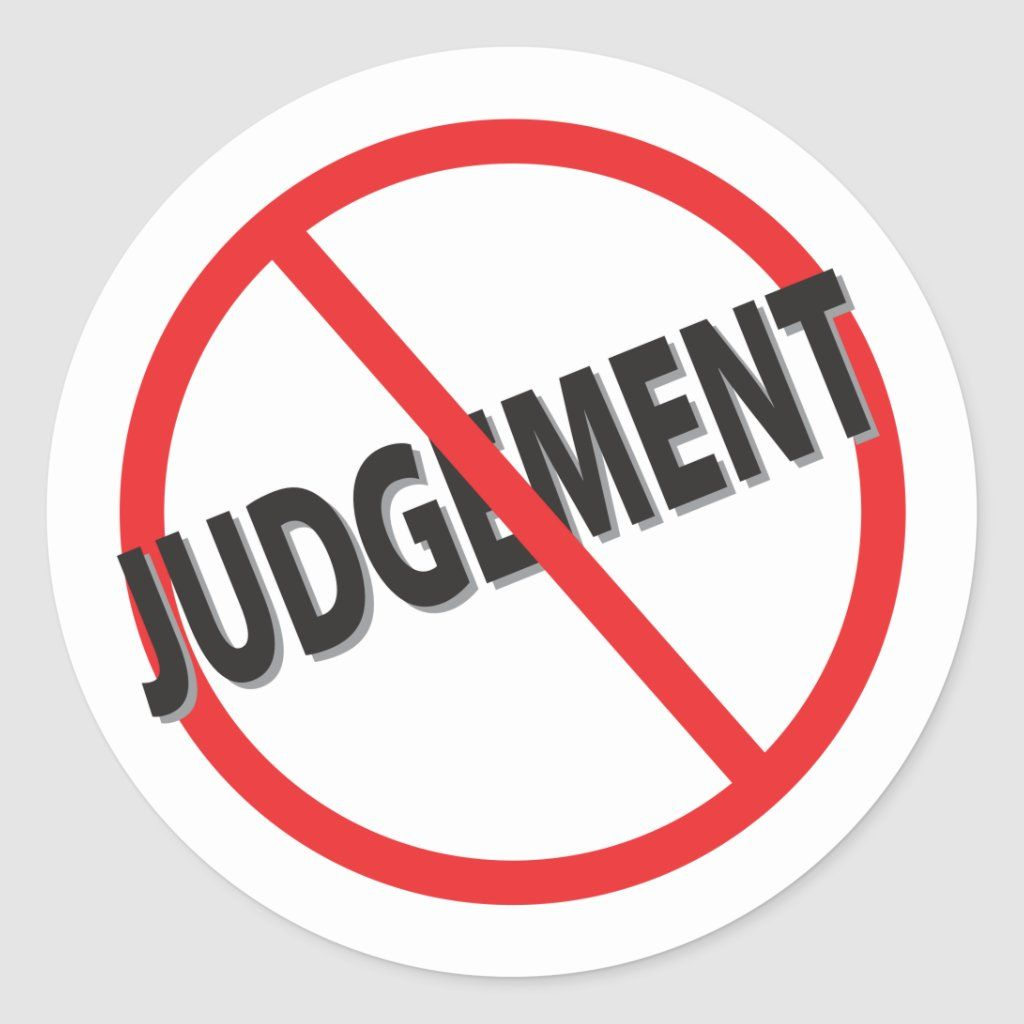 What is our Identity as Department?
Are we wanting to be a unique program 
characterized by research excellence like only a handful are now? 

This requires a significant investment, so this question has to be answered with the understanding that an affirmative answer means something distinct in terms of action.
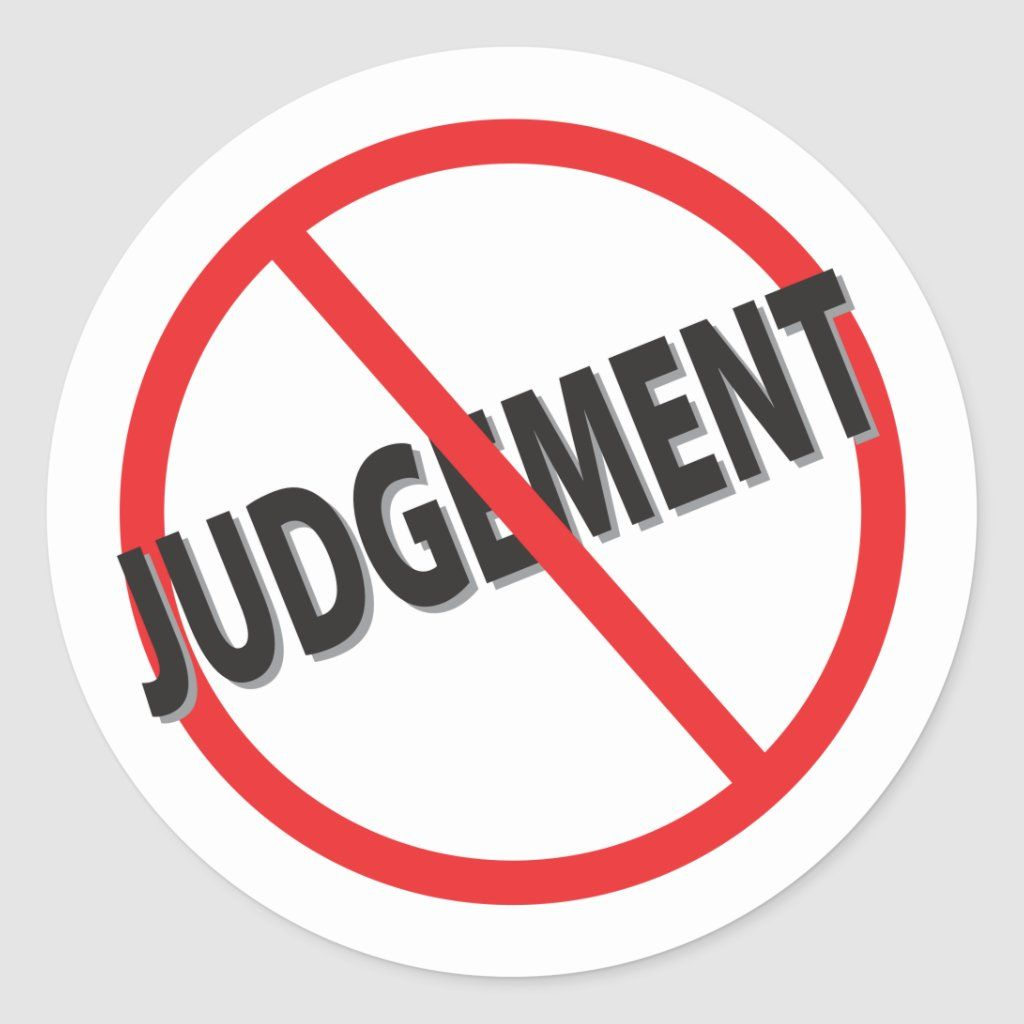 What is our Identity as Department?
Are we really wanting to develop clinical centers of excellence for our region?

 Subspecialties covered by experts who are highly clinically active/focused, giving them the time to focus on emerging service development (new technologies, e.g., SpaceOAR, Perineal Bx,
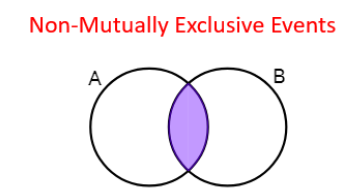 Intentional not just reactive
Models of academic productivity
Current			Division champion		Solitary focus
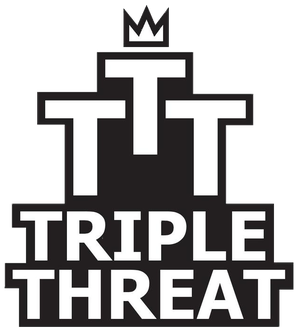 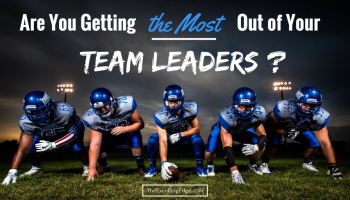 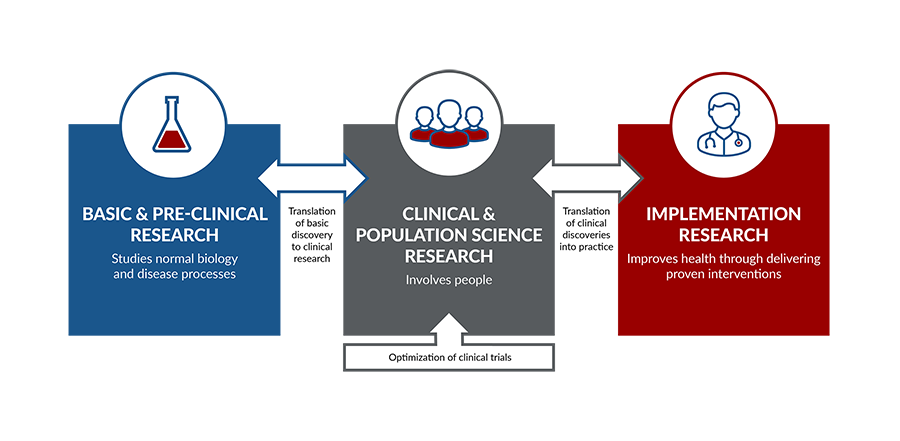 Vision
Identify the who?

Allocate the Time?

Invest our limited resources toward a common goal?
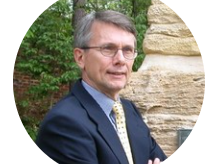 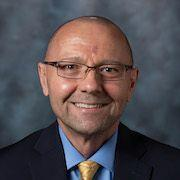 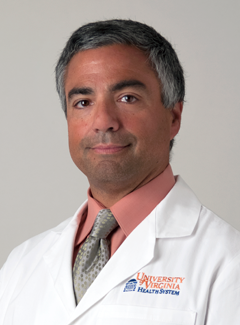 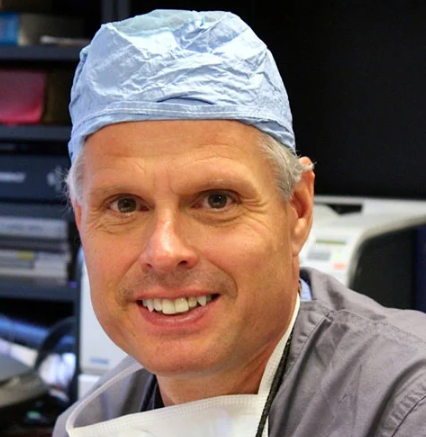 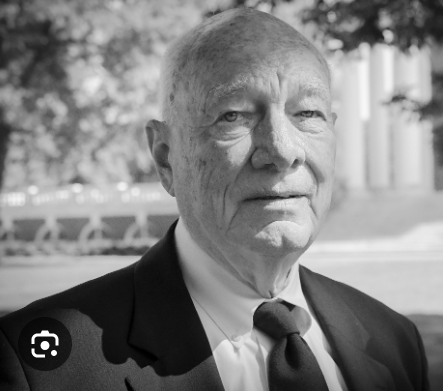 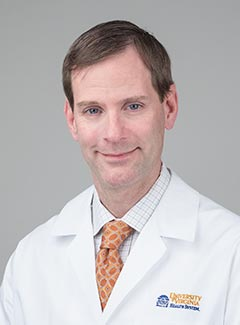 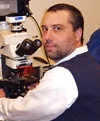 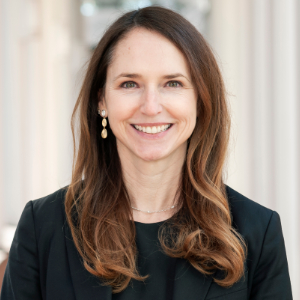 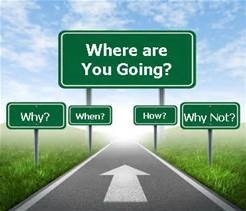 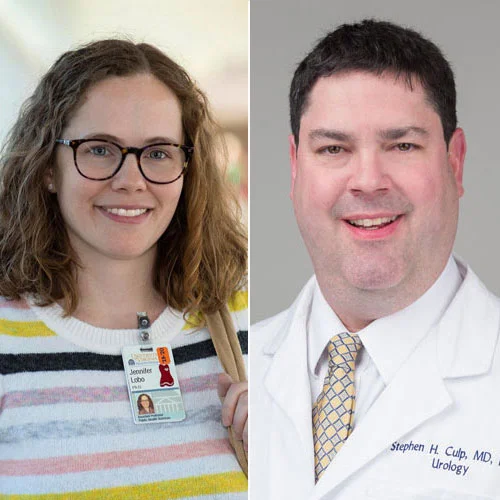 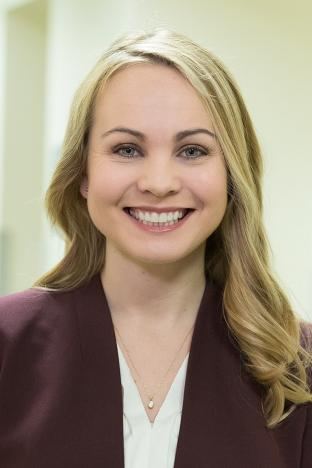 Thank you
STRENGTHS
our CRC team.  I would be drowning without them currently

We have a historically good name. our patient population is unique for the access to rural and low SES patients without access to care which means higher grade and unscreened disease. We are a supportive group and close knit.
We have very strong research team with Rapp/Krupski and Zillioux/tuong in charge of research fellow and residents. Smart use of research resident for high yield projects ( both short and long term) are better than hare-brained "one - off" pet projects.
Getting Ali May with her lab here should be a real coup. She seems like a successful "doer" type and should be able to thrive.
Getting Jessica Qiu in our residency. I cannot gush enough about her. She is a research Machine. She has generated hypothesis for 3 of her own projects! I know it is a trite statement, but, she is the BEST medical student I have ever worked with.  If you want resident research, we need to keep her here. She already has away Sub-I's at Hopkins and Michigan. She will be highly recruited elsewhere. If she keeps current trajectory, she is a future chair at some program ( and I have never said that about any other medical student I have met)..
STRENGTHS
Utilize Greg Eure for clinical studies? He has a great track record
. Everyone is very collegial and willing to help out. We have a great student, resident, attending involvement and drive overall. The departmental support is seemingly very good.

we are allowed to pursue our passions whether they are research related or clinical
positioned to converge on an inter-divisional project among those faculty who are passionate about their respective areas
reasonable control of our schedule and we are not pressured to produce a crazy amount of RVUs
a collegial environment which can foster collaboration among subspecialties
Weaknesses
having an area of focus and not doing it all; I will probably still try to do it all but it's nice to not have the pressure
Want to try to get provisional patent, hard to understand system
One problems of only being at one institution for a long time is you don’t know how it is for other people. It actually isn’t that bad here but things get to be an echo chamber and then everyone believes their complaints as truth in the universe without a comparison or perspective
. Research is everyone's least priority. After they finish work, they want family time, but are stuck finishing charts and emails at home.  Nowhere to fit in the research and academics. It is a society-wide phenomenon where impatient correspondents get upset if routine emails are not addressed same day
A third barrier is the huge emphasis on clinical productivity by the administration. Research takes real time. People need time and monetary incentives to be productive. Right now all financial incentives are for clinical productivity ( which of course makes sense, since it pays the bills).  Back in the day, Hopkins Urology was famous for paying ultra-low salaries to pay for their academic mission. I am not advocating that, but maybe taxing clinical revenues a little to pay for academics is something to consider.
Weaknesses
Get more research productivity out of the Andrology fellow? Raise the research minimal bar for all our fellows.

We don't have a lot of 'research' faculty. I think this will hash out in the new comp plan

biggest weakness is a lack of structured understanding about what our research goals are and how we accomplish them. And, I would think that this meeting, coupled with the ongoing compensation plan process, is a great time to discuss/potentially even reach an early consensus on those goals and how we start to accomplish them
second biggest weakness is the lack of research mentors. That is, those faculty in the department who have a sufficient research background to foster the young faculty in their research growth. 

biggest weakness is that we don’t have enough departmental level resources (CRCs, statistician and grant administrators per faculty) nor knowledge of extra-departmental resources that can facilitate projects for that subset of research oriented faculty members.

general support/collaborative nature of our faculty, the many many resources that UVA has to offer,
Aspirational
burnt out from research so I don't have an aspirational project at the moment haha
. Better opportunities for statewide cooperative projects. WE have a stalled project of Raman Spectroscopy with Virginia Tech. Maybe new Chair at VCU will help?


. I personally have wondered if we should change our research requirement? Such as have presented two abstracts at a local, regional or national meeting and submit two manuscripts. 
I would say there is a lot more consistent encouragement needed to get them involved in projects and see them to fruition. The enticement of going to a meeting doesn't seem to be enough. I also think there has been less interest in other educational activities, I plan to encourage more next year, like going to MA_AUA, VUS, MA Residents day, etc.
Aspirational
Not interested in publications (bare minimum P&T)

It seems reasonable to have divisions in general within the department and we do this already somewhat in Andrology. For instance, Nico and I (and Mei and D. Rapp) collaborate on a lot of papers, we have our own Andrology research meeting once a month, etc. We don't necessarily need to delineate more clinical/research among us as andrology faculty, but have found that collaboration is essential and then we can get things done and finalized as a group.